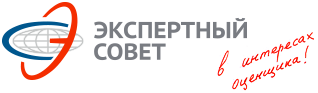 Квалификационный экзамен оценщиков 2017
Потоцкая Екатерина Евгеньевна
Член Экспертного совета 
Ассоциации «СРОО «ЭС», 
ведущий оценщик 
ООО «Инвест-Актив-Оценка»
Екатеринбург, 2017
Приказ Министерства экономического развития Российской Федерации от 29 мая 2017 г. N 257
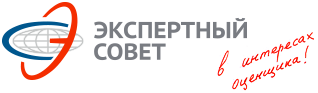 www.srosovet.ru
Уведомление о регистрации, получение логина и пароля по e-mail
Информация о дате, времени и месте проведения экзамена
E-mail о месте и времени выдачи КА
Решение о выдаче КА или об отказе
Проведение экзамена
Выдачи КА
Регистрация
Заполнение анкеты
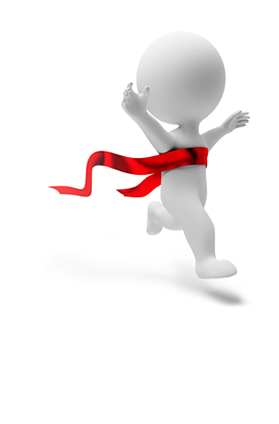 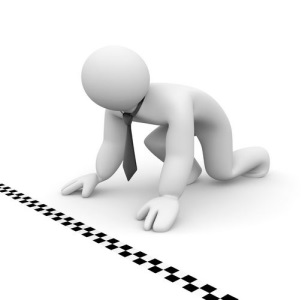 5
5
5
10
5
?
5
Рабочие дни
15
0
25
5
10
30
35
40?
Если сдали, заявление на КА + документ - подтверждение стажа
3
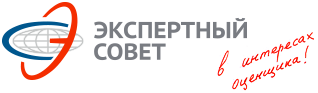 Индивидуальное задание
Оценка недвижимости
Оценка движимого имущества
минимум 4 варианта ответа – нужно выбрать 1
Для сдачи необходимо набрать не менее 45 баллов
Или 69 % правильных ответов.
3
Индивидуальное задание
Оценка бизнеса
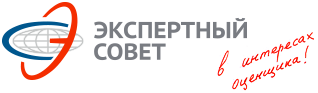 минимум 4 варианта ответа – нужно выбрать 1
Для сдачи необходимо набрать не менее 45 баллов
Или 69 % правильных ответов.
4
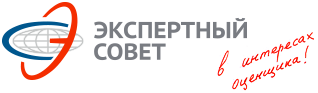 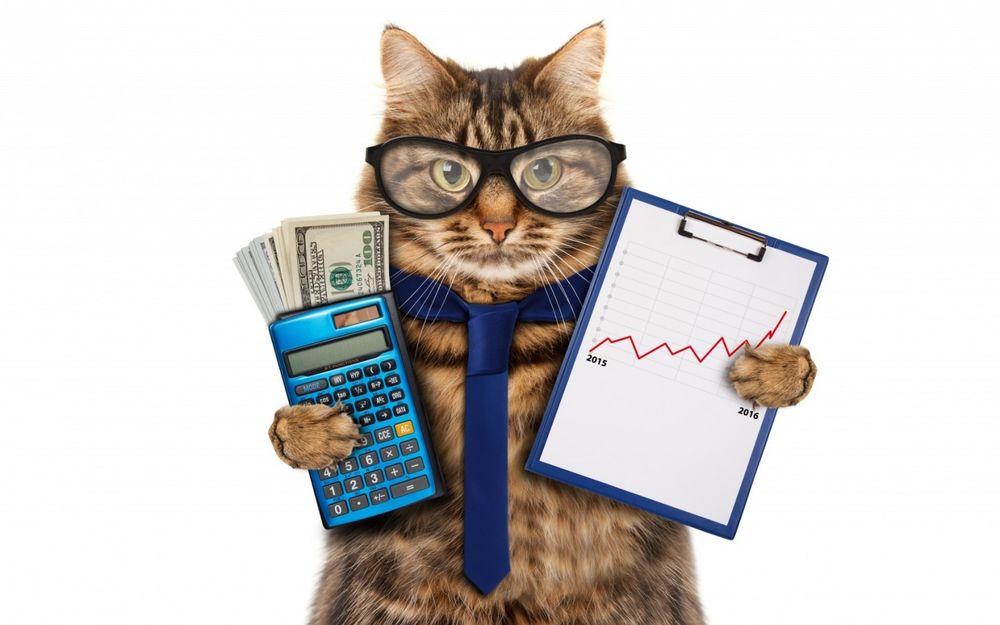 www.srosovet.ru
5
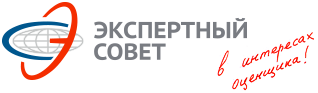 www.srosovet.ru
BA Financial Calculator
Для Android
Для Apple
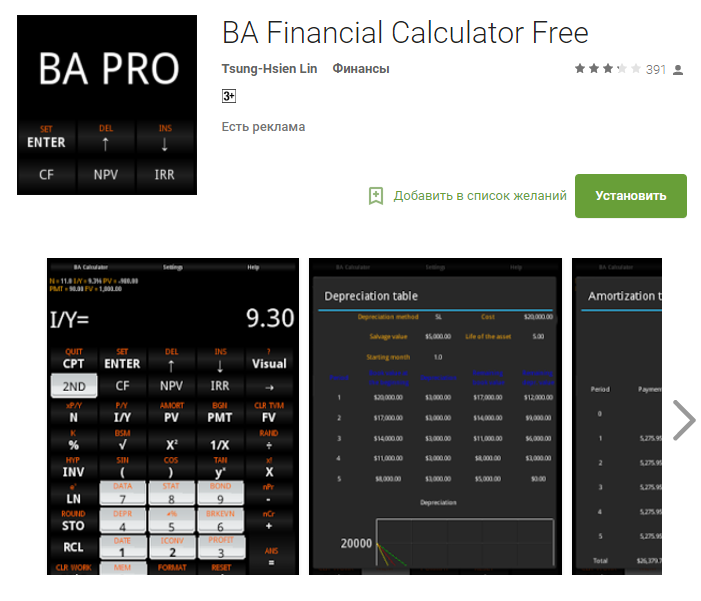 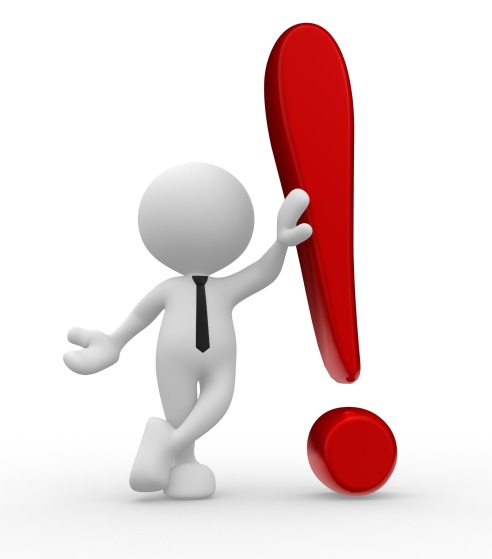 6
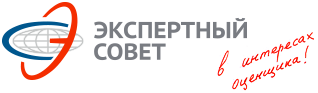 Задача.
Определить рыночную стоимость несмонтированного емкостного оборудования без учета НДС по состоянию на июнь 2016 г. по приведенным аналогам с использованием коэффициента торможения для емкостного оборудования.
www.srosovet.ru
Характеристики оцениваемого объекта:
- 1999 года выпуска; - в отличном состоянии; - из углеродистой стали; 
- массой 7 т; - произведен в Европе.
Указанные аналоги считать равноценными.  
Аналоги демонтированы, продаются со склада.  
Величиной прочих затрат в целях данной задачи 
пренебречь.
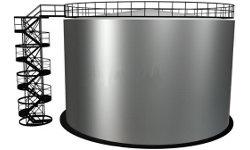 7
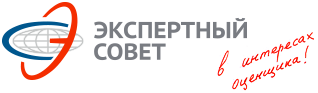 Корректировка на регион производства
www.srosovet.ru
Корректировка на состояние
Средняя стоимость реакторов, отличающихся для различных периодов только годом выпуска для различных периодов выпуска*
*прочие параметры при тять идентичными. Используется для расчета корректировки на период выпуска
Корректировка на материал
8
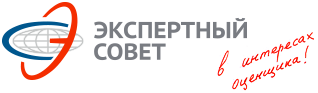 www.srosovet.ru
9
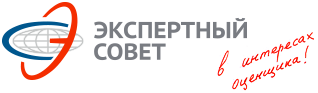 www.srosovet.ru
Коэффициент торможения
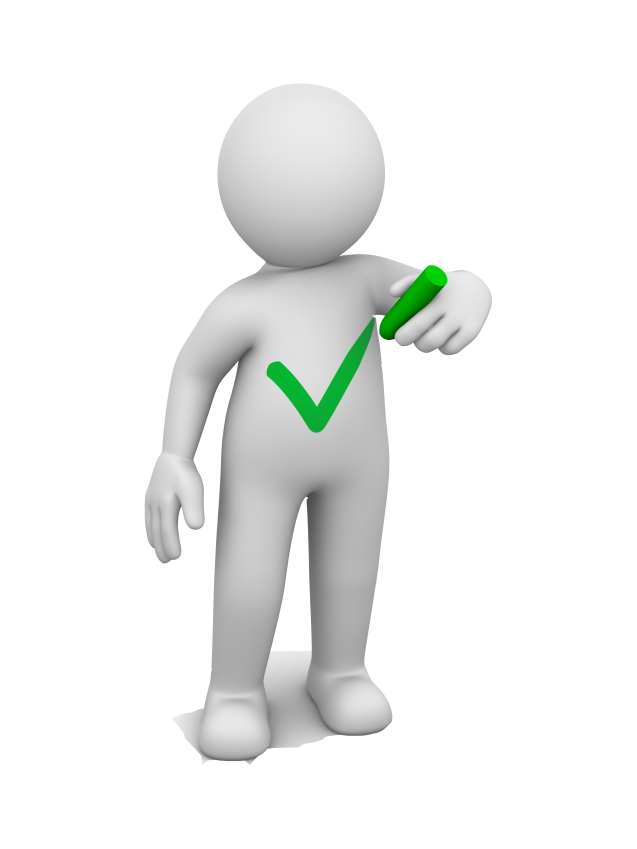 10
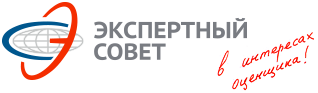 www.srosovet.ru
11
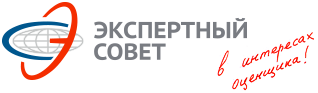 Задача.
www.srosovet.ru
Задача. Определить стоимость офисного здания доходным подходом. 
Известно, что инвестиции в строительство составят 400 миллионов рублей. Они будут вноситься равными долями в течение двух лет. 
В начале третьего года планируется ввод в эксплуатацию объекта. 
Общая площадь объекта составит 5 000 кв. м, из них арендопригодная площадь 4 500 кв. м.
Рыночная ставка аренды подобных объектов составляет 25 000 руб./кв. м. Все операционные расходы оплачивают арендаторы. Недозагрузка в первый год эксплуатации составит 30%, в последующие годы стабилизируется на уровне 10%. Коэффициент капитализации для реверсии 10%. Ставка дисконтирования для инвестиционного периода 20%, для операционного периода – 16%. 
Период прогнозирования 3 года. Дисконтирование производится на конец периода.
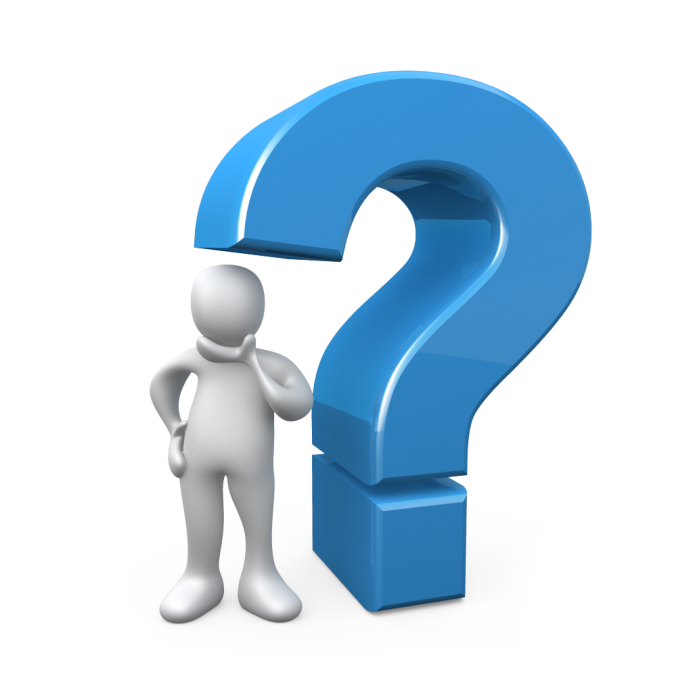 12
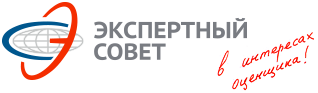 www.srosovet.ru
13
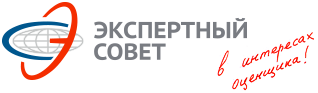 Базовая формула метода ДДП
www.srosovet.ru
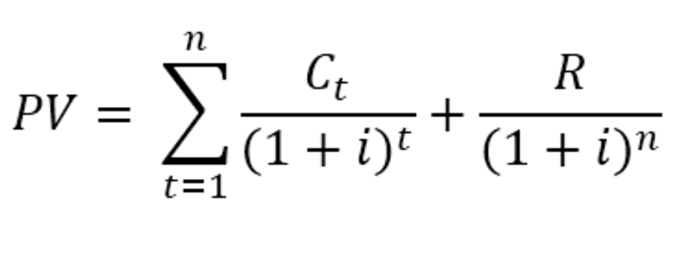 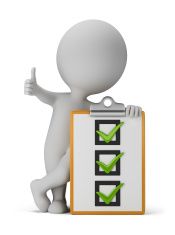 где
PV – текущая стоимость;Ct – денежный поток периода t;I – ставка дисконтирования денежного потока периода t;R – стоимость реверсии.
Стоимость реверсии, должна быть продисконтирована по дисконт-фактору последнего прогнозного года и прибавлена к сумме текущих стоимостей денежных потоков.
14
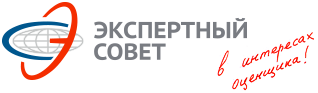 www.srosovet.ru
15
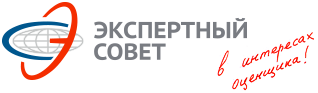 www.srosovet.ru
Спасибо за внимание!
16